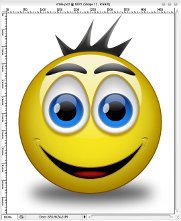 «РЕЖИМ ДНЯ - ОХРАНА ЗДОРОВЬЯ»
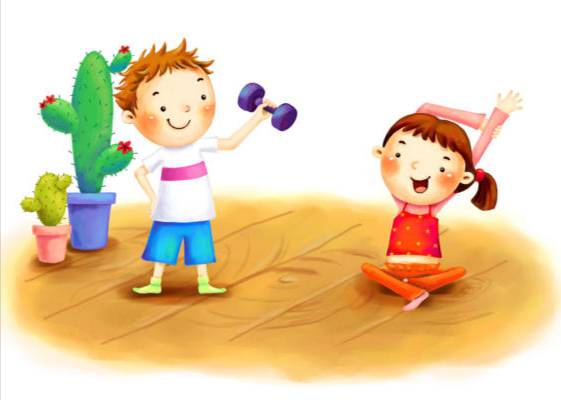 ДЕТИ ДЕЛАЮТ ………………..
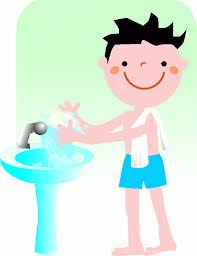 МАЛЬЧИК МОЕТ …………
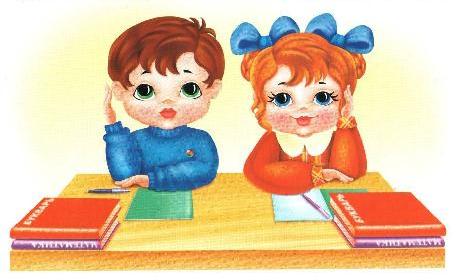 ДЕТИ ………….
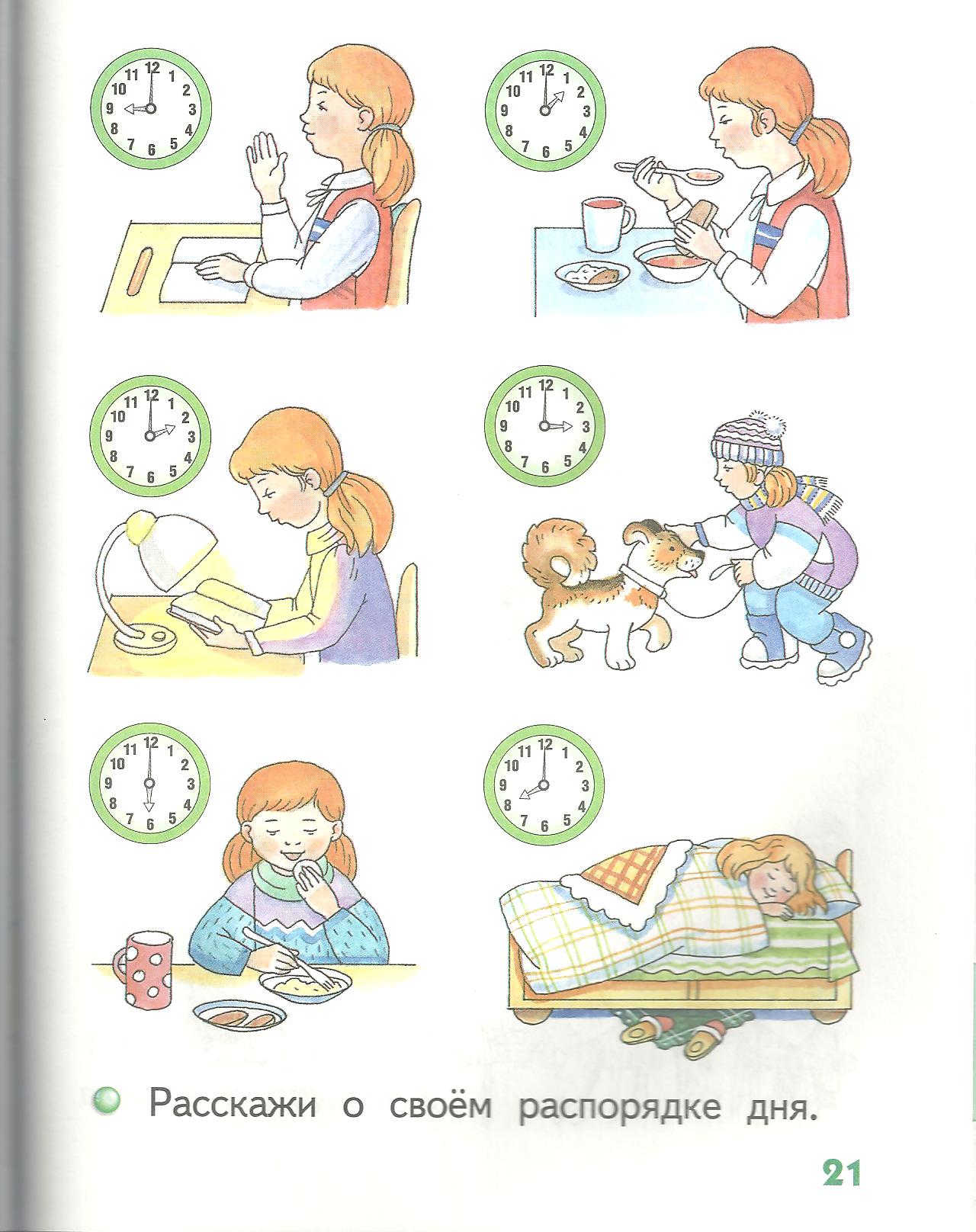 ДЕВОЧКА …………
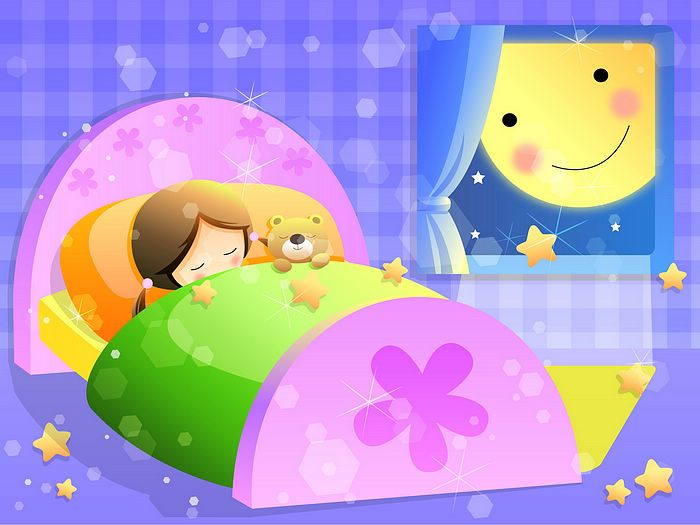 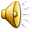 ДЕВОЧКА …………
ЛИЧНАЯ ГИГИЕНА
ПРАВИЛЬНОЕ ПИТАНИЕ
ФИЗКУЛЬТУРА И СПОРТ
Личная гигиена.
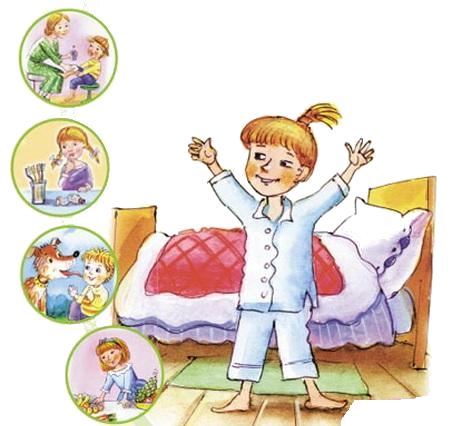 Это правила, выполнение которых поможет не заболеть и укрепить своё здоровье.
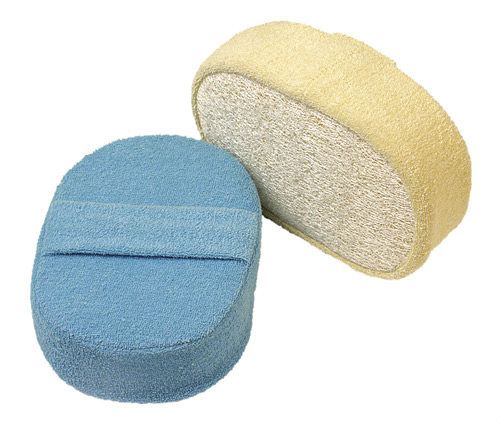 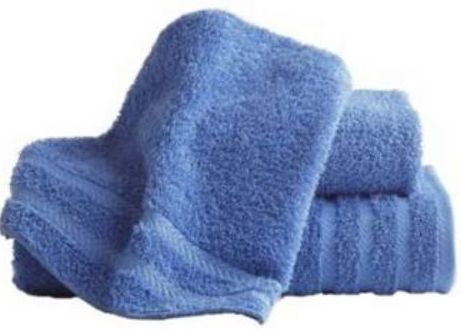 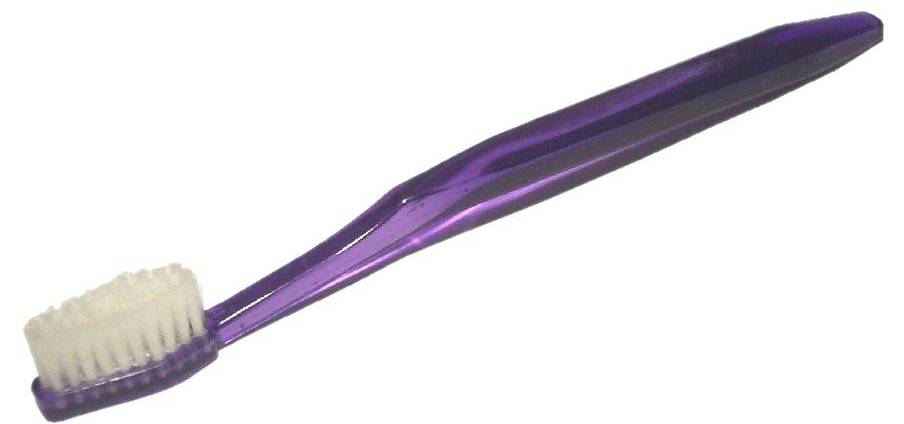 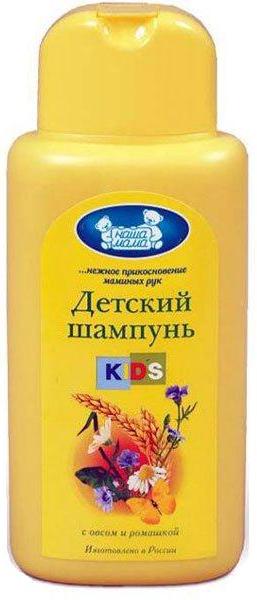 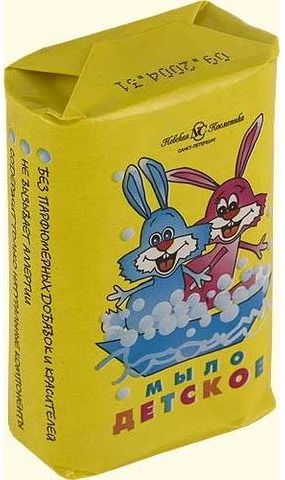 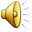 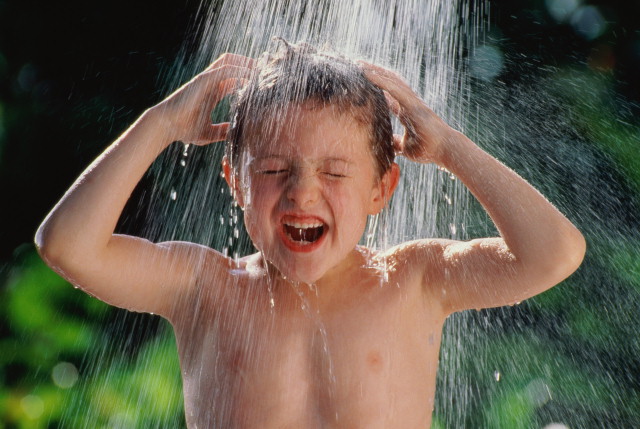 Чистить зубы, умываться,И почаще улыбаться,Закаляться, и тогдаНе страшна тебе хандра.
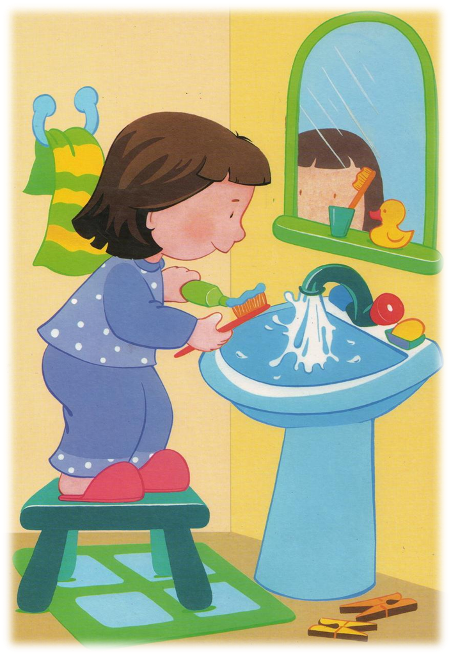 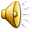 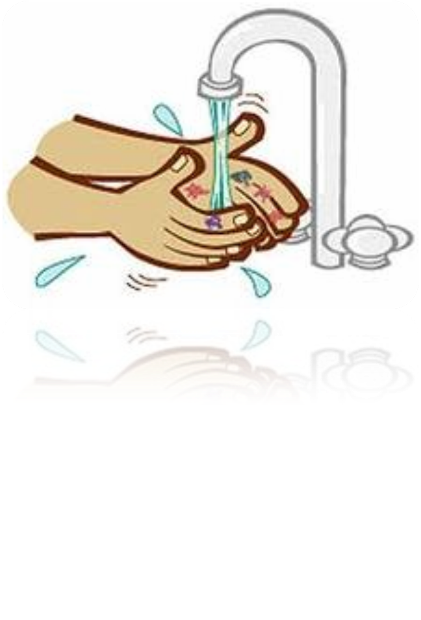 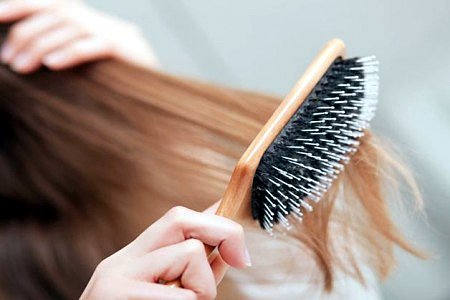 Ты расчёску уважай,А другим её не давай.Без неё, друзья мои,Будем мы, как дикари!
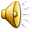 Чтобы ни один микробНе попал случайно в рот,Руки мыть перед едойНужно мылом и водой.
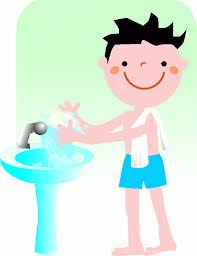 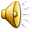 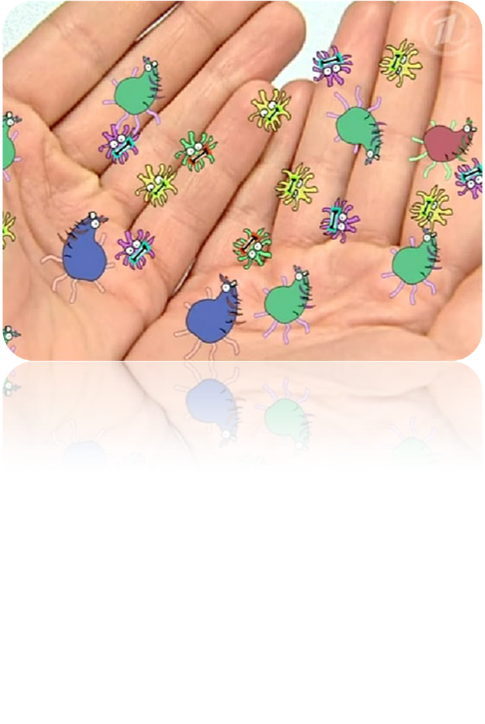 Кто ногтей не чиститИ не подстригает,Тот своих знакомыхЗдорово пугает.
Ведь с ногтями грязными,Длинными и острымиМогут очень просто васПерепутать с монстрами.
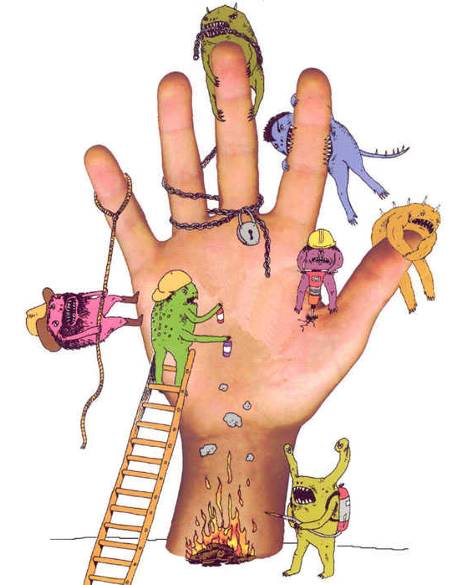 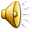 Чистить зубы, умываться надо …………… и ……………… .
Никому не давать свою ………………… .
Мыть руки с …………… перед ………… и после ………………… .
Нужно ……………… ногти.
«ПРАВИЛЬНОЕ ПИТАНИЕ»
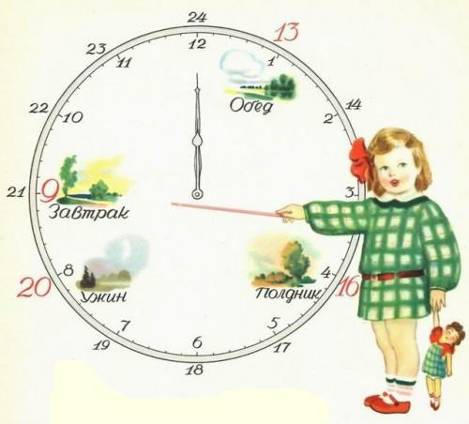 Что значит «правильное питание»?
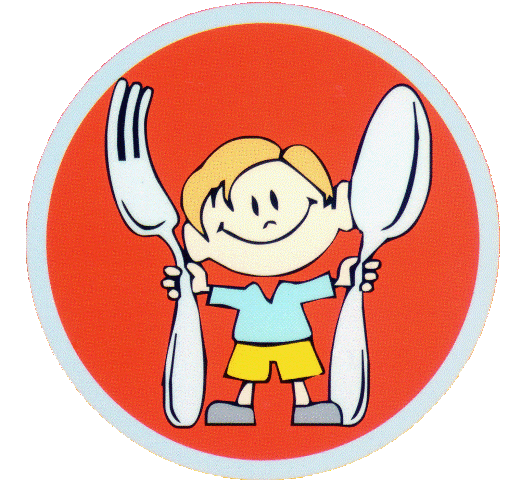 Правильное питание – это разнообразное питание. Для жизни человеку необходимы питательные вещества, которые находятся в разных продуктах.
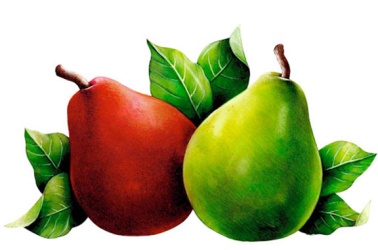 фрукты
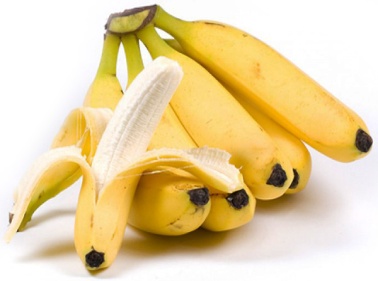 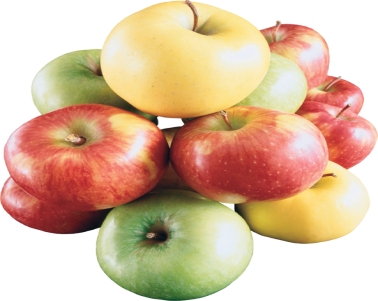 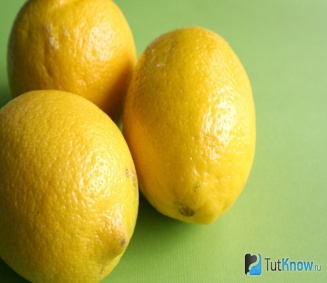 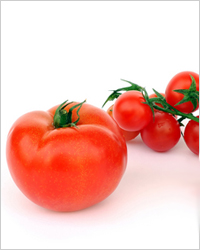 овощи
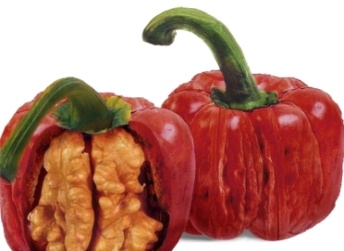 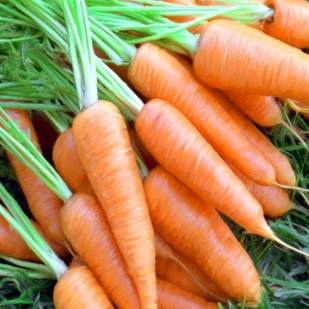 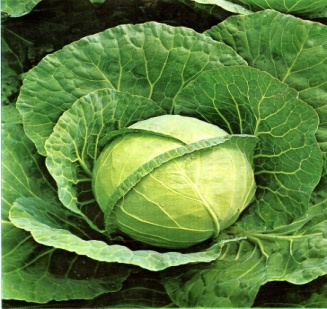 мясо
рыба
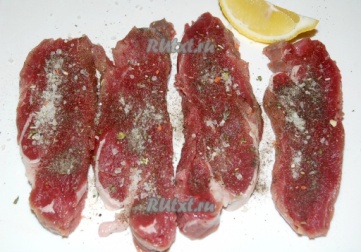 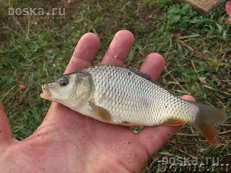 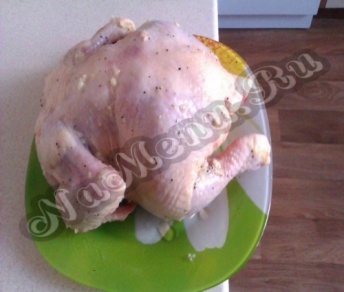 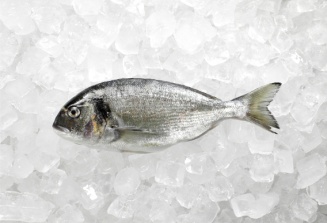 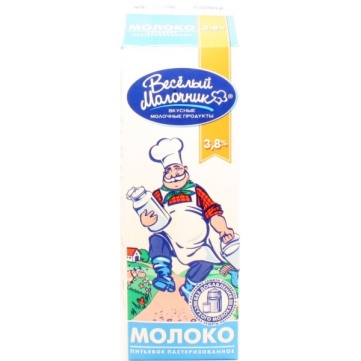 молочные продукты
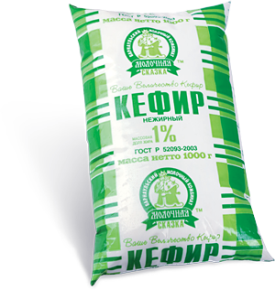 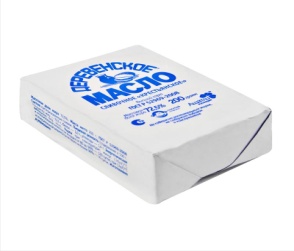 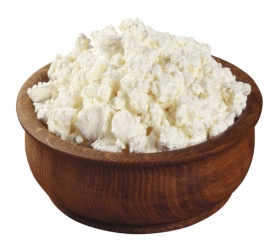 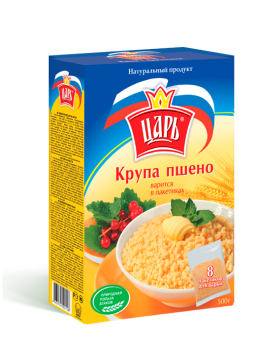 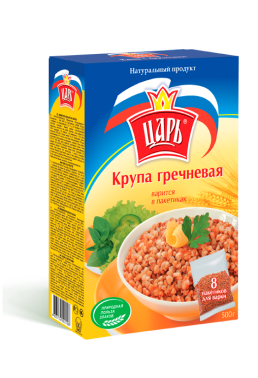 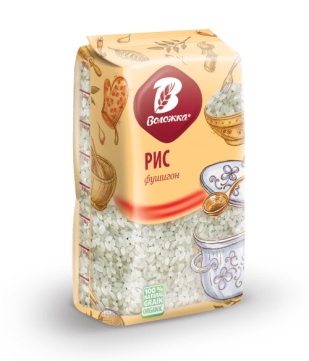 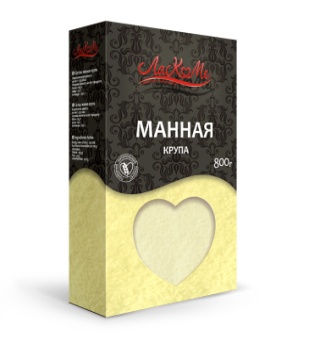 крупы
Наши помощникив сохранении здоровья.
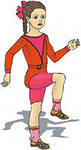 Физкультура и спорт
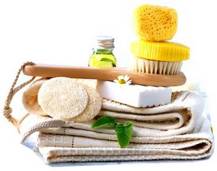 Личная гигиена
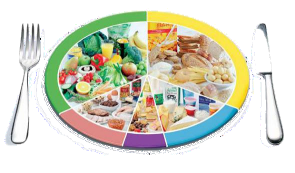 Правильное питание
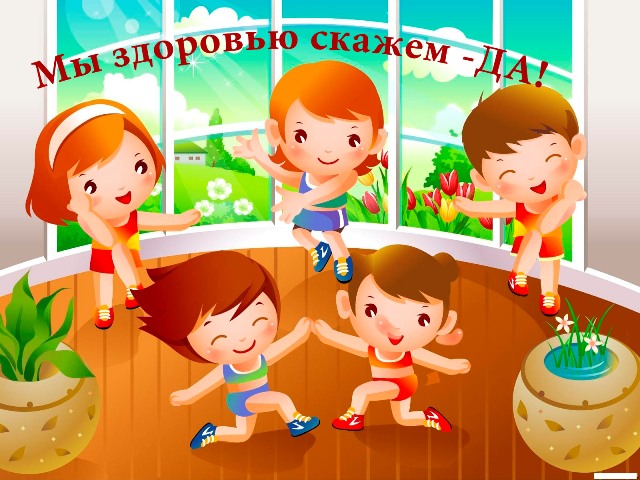 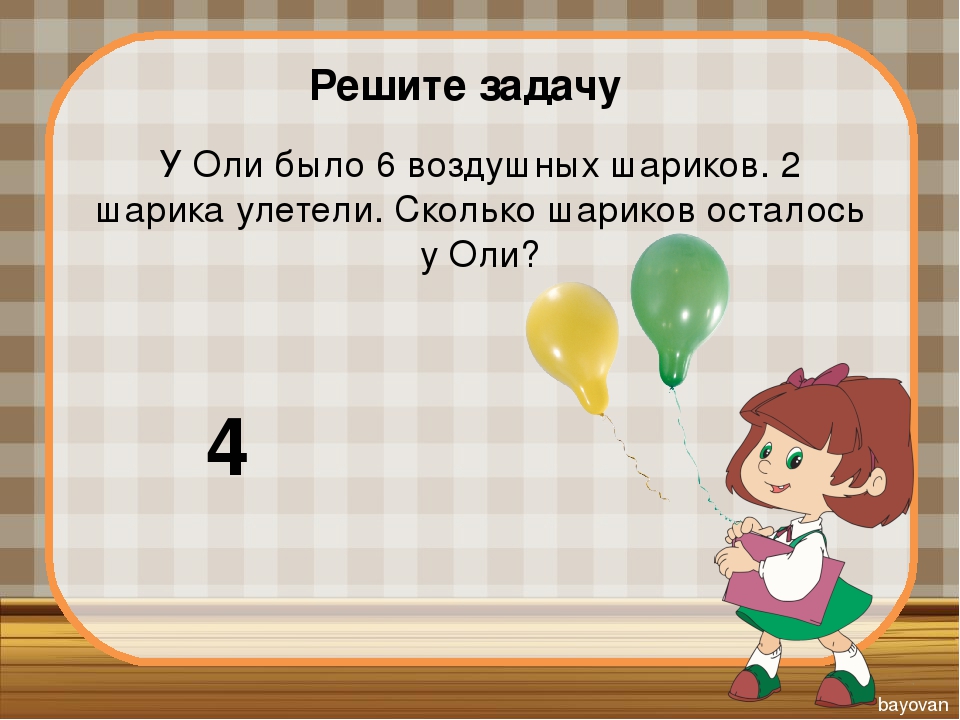 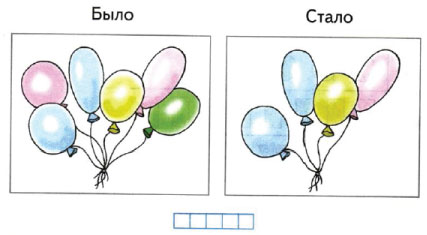 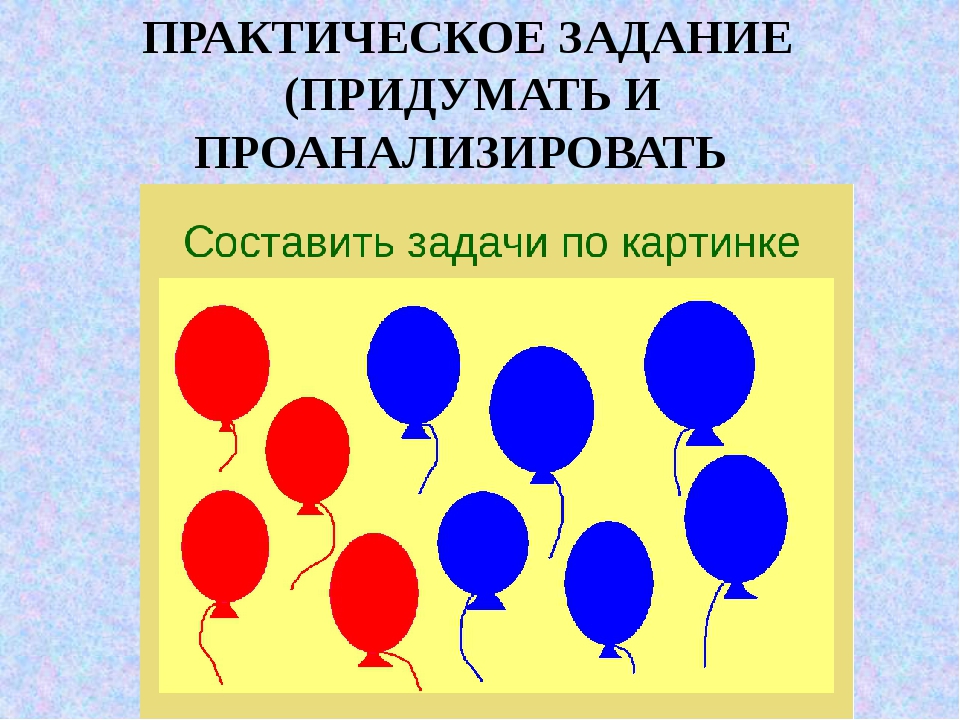 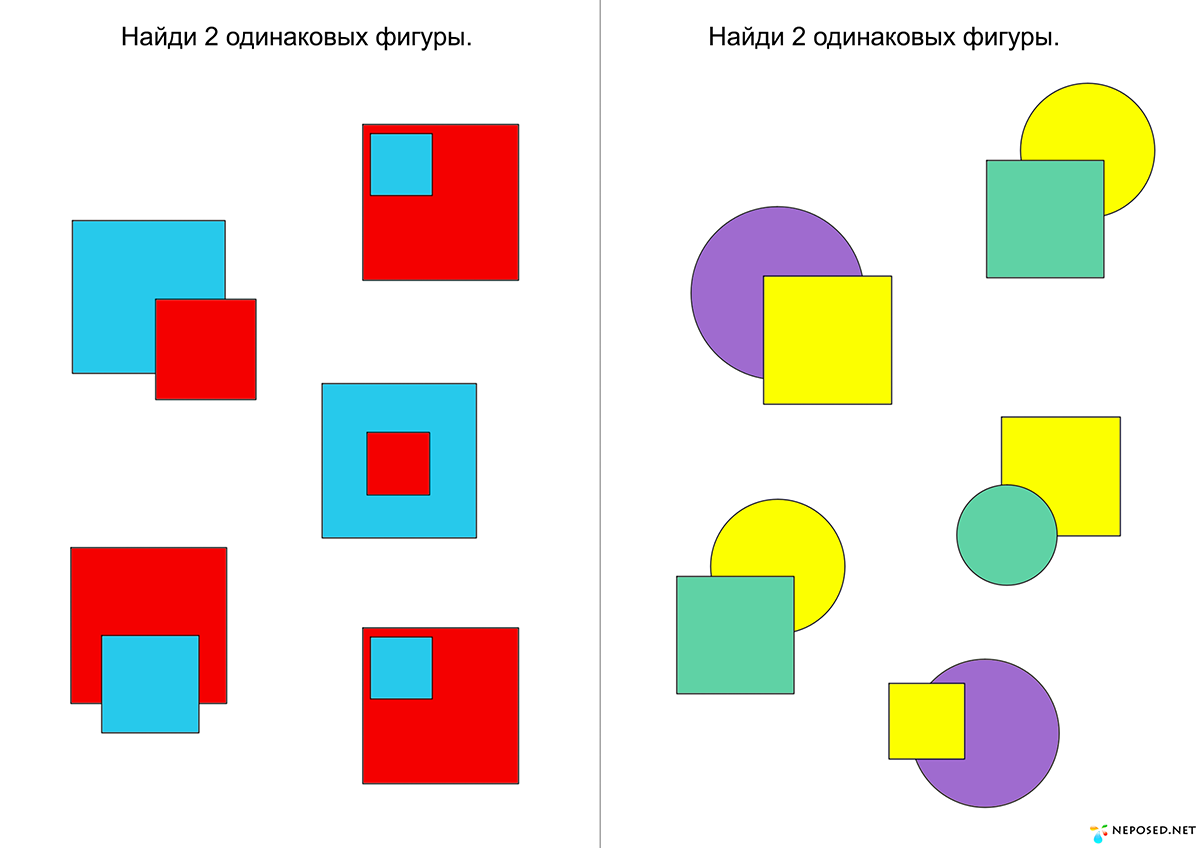